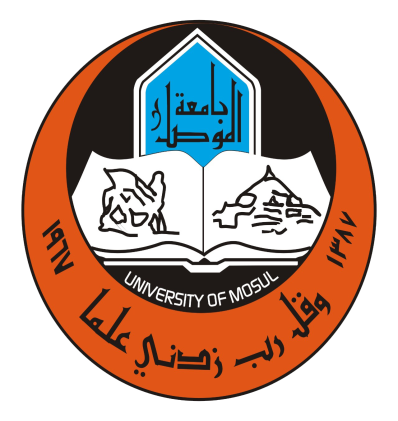 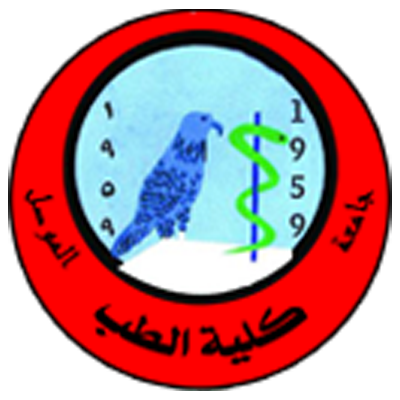 University of Mosul College of Medicine
Lecture: 7
Subject/year: sport injuries 
/third year education college for girls 
Lecturer: Dr. Sarah Hameed 
Department: internal medicine
الإصابات الشائعة في الألعاب الرياضية
تختلف أنواع الاصابات باختلاف اللعبة الممارسة و اختلاف الجزء المصاب من الجسم.

وسنكتفي هنا بذكر الاصابات الأكثر شيوعاً في كل مفصل على حدة:
خلع الكتف :
أكثر المفاصل تعرضا للخلع.                                   
أنواع الخلع :  أمامي ،  خلفي ، سفلي، متعدد الإتجاهات، و كسر مشترك مع خلع.  
والخلع الأمامي هو الأكثر حدوثا.
الأعراض:
ألم شديد-تسطح المفصل- اختبار مسطرة هاملتون.
المصاب يحمل ذراعه الصابة بذراعه السليمة بعيدا عن جذعه
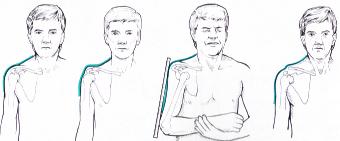 الإسعاف:
وضع الطرف المصاب على علاقة أو وشاح.
مسكن للألم                      
عدم إعطاء أي شيء عن طريق الفم لأنه قد يحتج لرد تحت التخدير العام.
ينقل إلى المستشفى فوراً.
مفصل المرفق:
يحدث نتيجة السقوط على الذراع و المرفق في حالة إنبساط كامل.
الأعراض : الألم الشديد و التشوه الواضح
الإسعاف :                           
وضع جبيرة داعمة.                   
ينقل للمستشفى فورا لأن الخلع قد يضغط على الأعصاب و الأوعية الدموية.
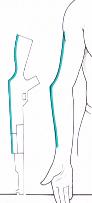 مفصل الرسغ:
أكثر الإصابات شيوعا في الرسغ هو :   كسر كولس
يحدث نتيجة السقوط على اليد في حالة البسط        
الأعراض :                                                  
الألم و التشوه المميز له على شكل شوكة الطعام
الأسعاف :   وضع جبيرة داعمة
لا يعطى أي شيء عن طريق الفم
ينقل للمستشفى
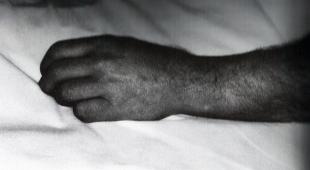 إصابات الركبة تشمل :
قطع الرباط المتصالب الأمامي   
قطع الرباط المتصالب الخلفي
قطع الأربطة الجانبية
قطع الغضاريف الهلالية
كسور حول الركبة
خلع الركبة
إصابة مشتركة
مفصل الركبة:
إصابات مفصل الركبة هي الأكثر شيوعا على الإطلاق.

و أكثر إصابات الركبة هي إصابة الأربطة و إصابة الغضاريف الهلالية.
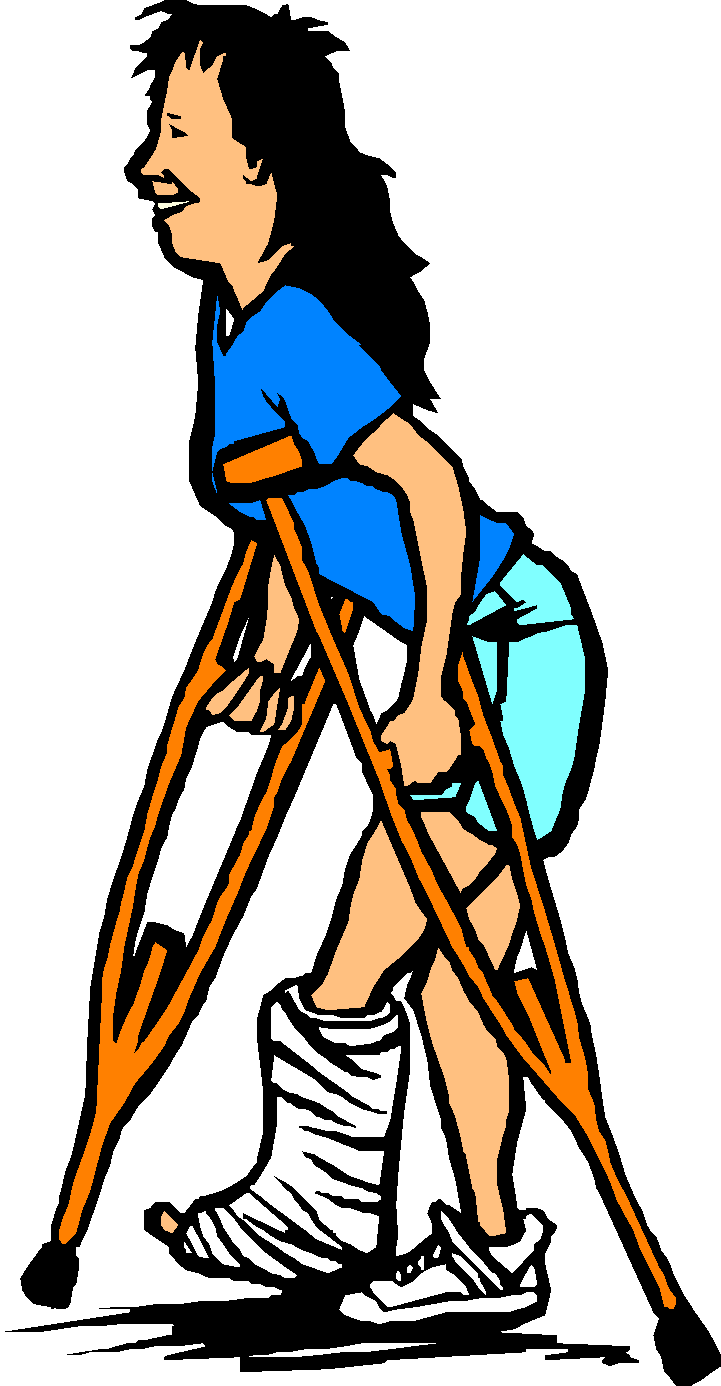 تشريح الركبة :
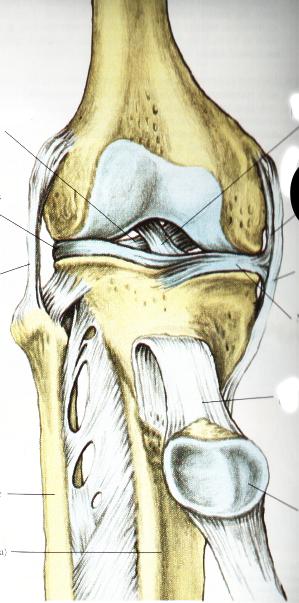 الرباط المتصالب الأمامي
الرباط المتصالب الخلفي
الغضروف الهلالي الوحشي
الرباط الجانبي الأنسي
المحفظة
الرباط الجانبي الوحشي
الغضروف الهلالي الأنسي
الوتر الرضفي
الشظية
الرضفة
الظنبوب
الأعراض:
الألم.                                                                    
التورم بسبب التجمع الدموي داخل الركبة.                       
الإسعاف :                                                               
 - وضع ثلج أو كمادات باردة                       
-وضع جبيرة داعمة مؤقتة.                         
-نقل المصاب للمستشفى.                            
ليس جميع إصابات الركبة تحتاج إلى تدخل جراحي عاجلا أو آجلا.
الرباط المتصالب الأمامي:
رباط قوي يمتد من الجزء الأمامي لسطح الظنبوب إلى السطح الداخلي للقمة الوحشية لعظم الفخذ و يكون اتجاهه من الأمام إلى الخلف و من الجهة الأنسية ( الداخلية) للركبة إلى الجهة الوحشية ( الخارجية).
وظيفته: منع إنزلاق الظنبوب إلى الأمام.
طريقة الإصابة:
إصابة التواء.
فرط بسط الركبة.
العلاج:
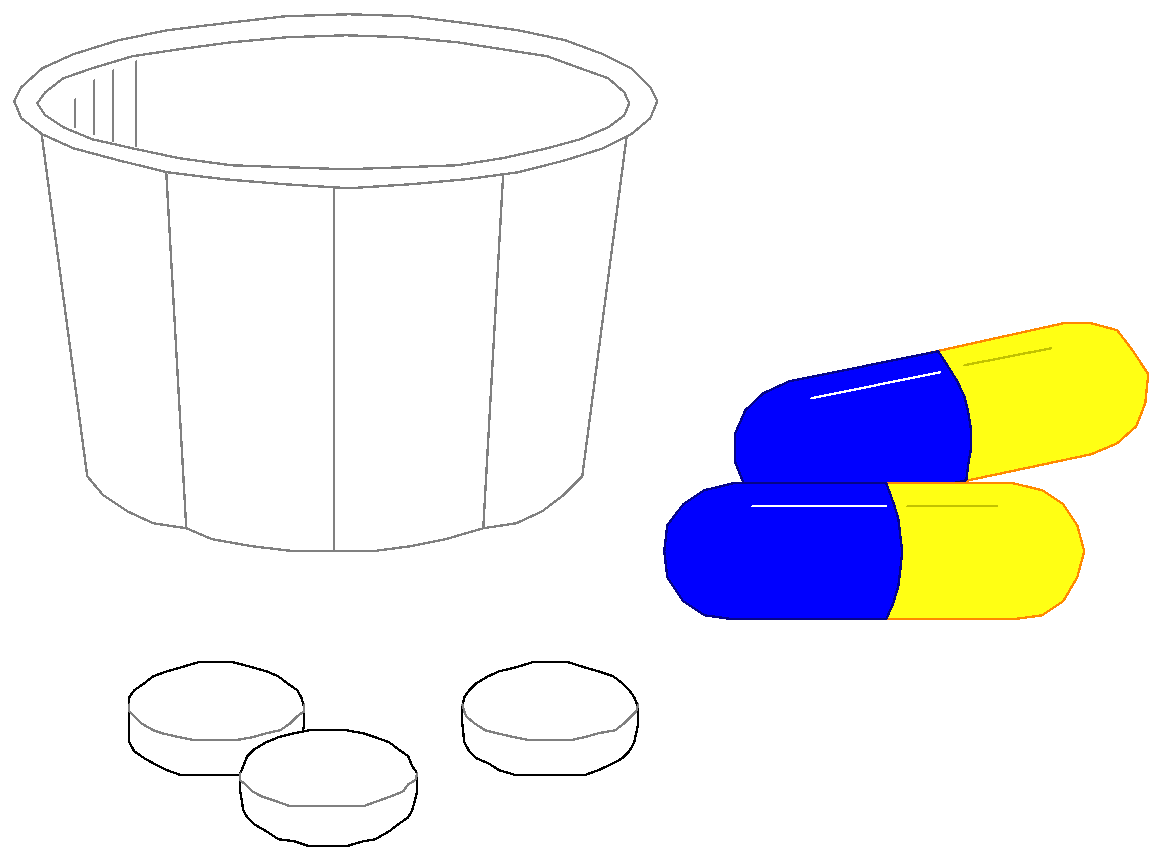 تحفظي :  و يشمل المسكنات و العلاج الطبيعي.
و يهدف إلى :
تخفيف الألم .
تخفيف التورم.
تقوية العضلات.

جراحي :  و يعني تعويض الرباط .
و يهدف إلى : إعادة ثبات الركبة و منع الاحتكاك و تخفيف الألم.
العلاج الجراحي :
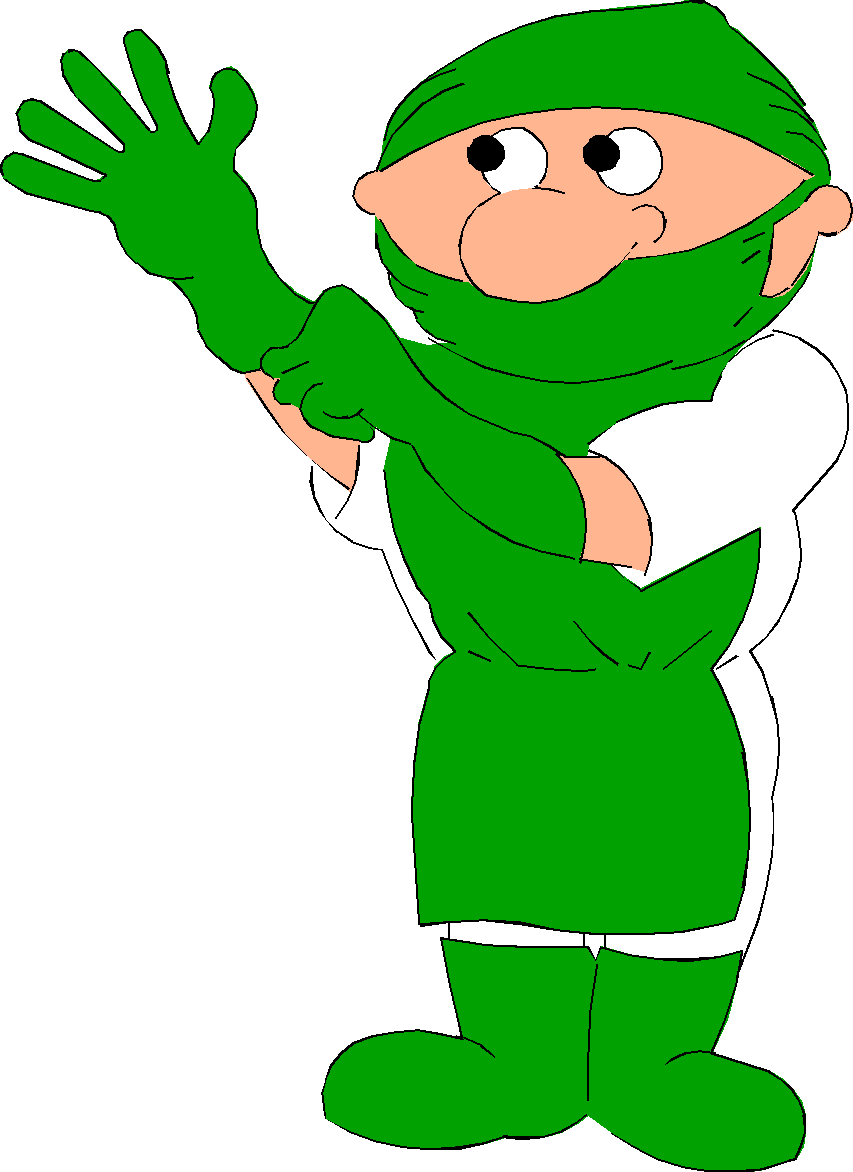 تعويض الرباط بواسطة :
رباط صناعي.
رباط مأخوذ من شخص آخر.
وتر مأخوذ من نفس ساق المصاب : 
أ.  وتر من الرضفة.( وهذه أكثر العمليات شيوعاً)
ب. وتر من خلف الركبة.
ج. وتر آشيل.
تعويض الرباط المتصالب الأمامي بالمنظار
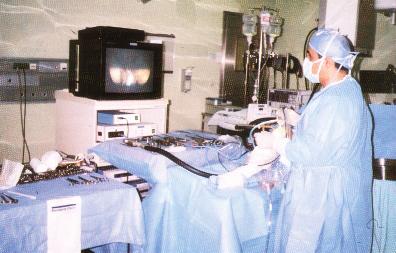 الرباط المتصالب الخلفي:
رباط قوي و سميك يمتد من الجزء الخلفي الخارجي لعظم الظنبوب الى الجهة الداخلية للقمة الوحشية لعظم الفخذ.

وظيفته : منع إنزلاق عظم الظنبوب الى الخلف.

علاجه: مثل الرباط المتصالب الأمامي.
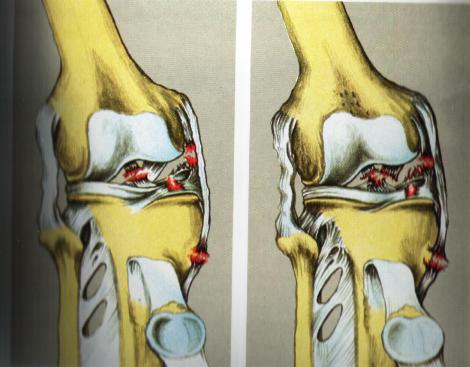 الغضاريف الهلالية:
يوجد في الركبة غضروفين هلاليين أحدهما وحشي و الأخر أنسي
عظم الفخذ
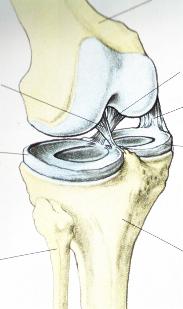 الرباط المتصالب الخلفي
الرباط المتصالب الأمامي
الرباط الجانبي الأنسي
الغضروف الهلالي الأنسي
الغضروف الهلالي الوحشي
عظم الظنبوب
عظم الشظية
وظيفتها :
امتصاص الصدمات. 
ثبات الركبة.
ليونة الركبة.
توزيع السائل الزليلي الذي يحتوي على الغذاء.
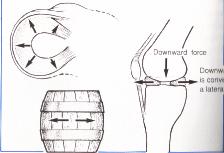 طريقة الإصابة و الأعراض:
تحدث الاصابة برض مباشر أو بإلتواء.
الأعراض :
الألم أثناء الاصابة قد يكون خفيف لدرجة ان المصاب قد لا يذكره.
تورم متكرر.
انعقال متكرر.
ألم متكرر.
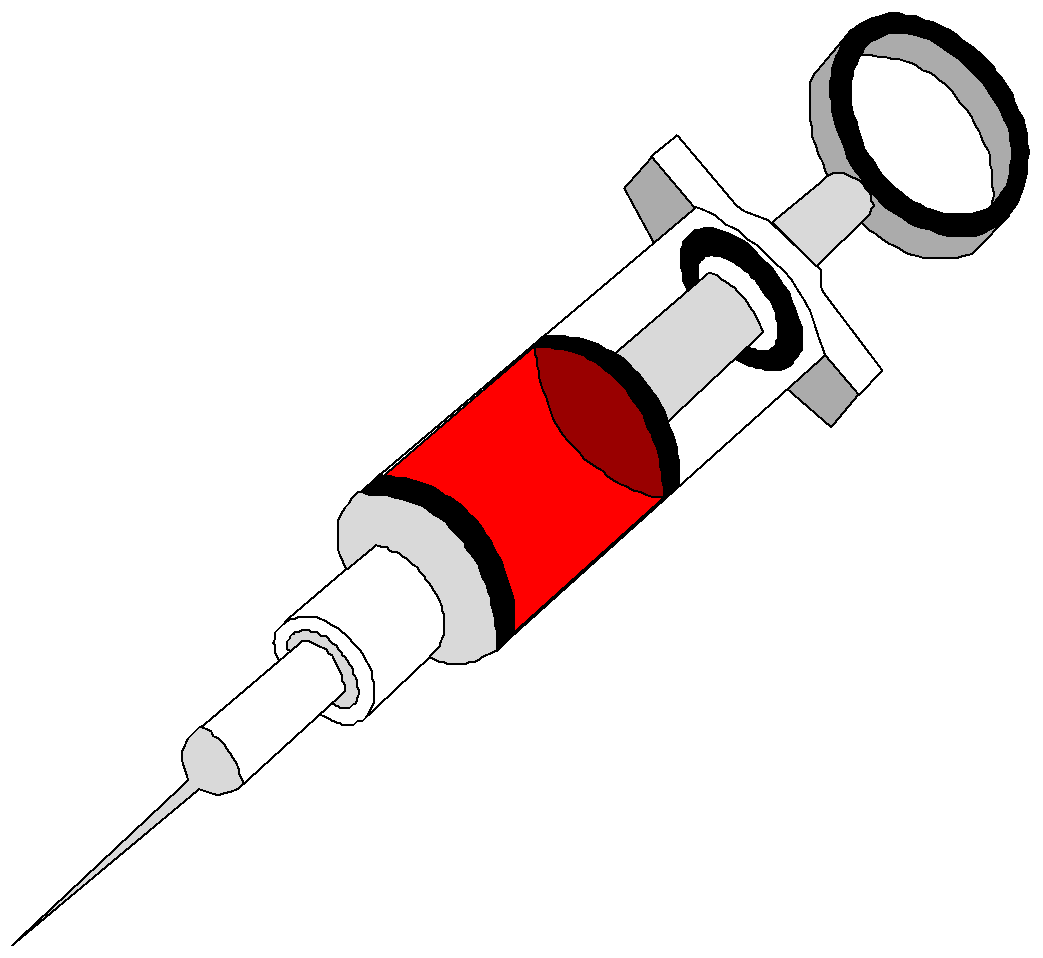 العلاج :
يهدف إلى إزالة الورم و الانعقال و التورم.
يكون العلاج :
	- تحفظي :			   مسكنات و علاج طبيعي.				
-جراحي: 							            خياطة الغضروف.					            استئصال جزئي للغضروف.		            استئصال كامل الغضروف.
مفصل الكاحل :
إصابات مفصل الكاحل شائعة في كل الألعاب الرياضية

أنواع الإصابات :                                              
كسور حول الكاحل                 
تمزق الأربطة حول الكاحل.
تحدث الإصابة:                                              
بانحناء القدم بعنف إلى الداخل أو الخارج أو بالإنضغاط
الأعراض   :                                               
الألم الشديد                            
التورم                                  
		                                                                    الإسعاف :
وضع ثلج أو كمادات باردة             
وضع جبيرة داعمة                       
ينقل المصاب إلى المستشفى
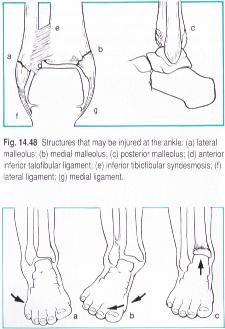 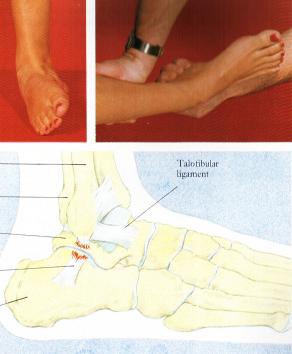 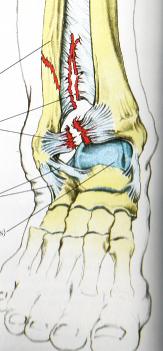 تمزق وتر آشيل:
هو أكبر الأوتار في الجسم و أكثرها تعرضا للتمزق
تحدث الإصابة في كل الألعاب الرياضية
يكون التمزق جزئي أو كلي
يحدث التمزق فجأة أثناء الجري أو القفز و دون رض مباشر
يحتاج إلى تدخل جراحي
الأعراض :
الألم الشديد المفاجئ دون رض
التورم
عدم القدرة على عطف الكاحل
الإسعاف :
كمادات باردة أو ثلج
مراجعة أخصائي الطب الرياضي
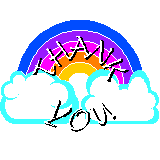 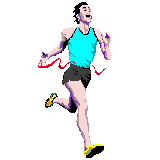 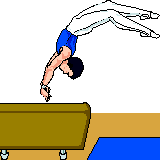 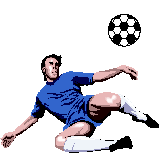 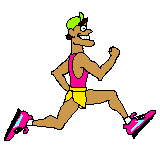 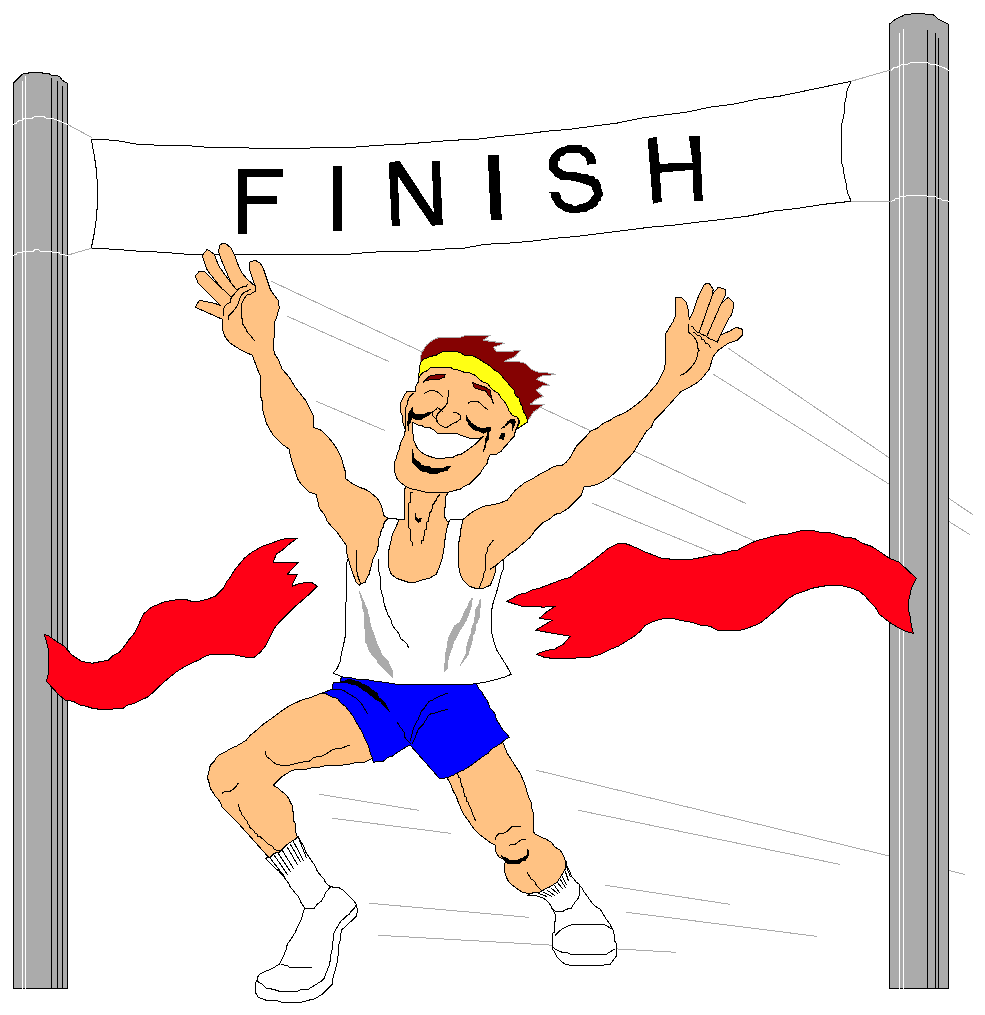 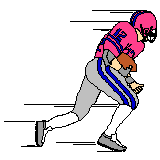 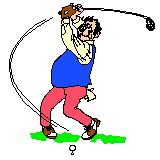